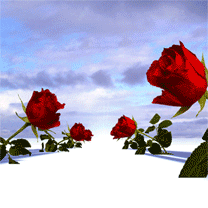 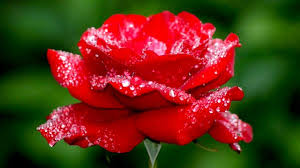 اَهْلاًوَسَهْلًاالسلام عليكم ورحمة الله وبركاته  مَرْحَباً لَّكُمْ يَااَيُّهَا الطُّلاَبُ !لِحُضُوْرِكُمُ الْيَوْمَ فِىْ هذَا الصَّفِّ -
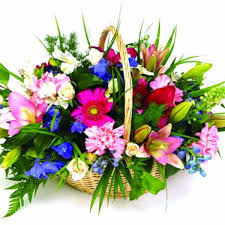 اَلتَّعْرِيْفُ الْمُدَرِّسُ(শিক্ষক পরিচিতি)
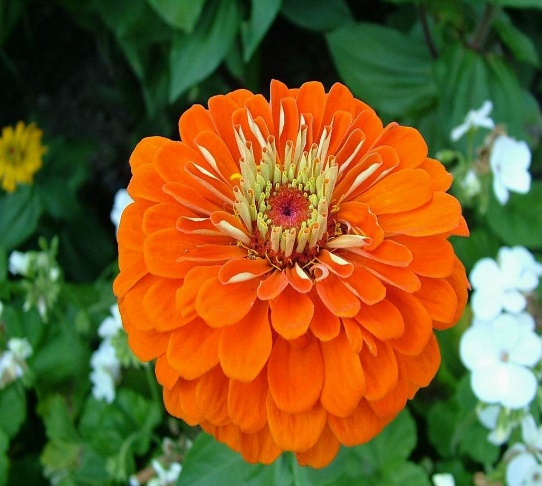 مُحَمَّدْ تَوْحِيْدُ الرَّحْمَانِ
(সহকারি মৌলভী)  نائب مولووى
01735113047
نوغاون راشدية فاضل مدرسة 
(নওগাঁও রাশেদিয়া ফাযিল মাদরাসা)
مطلب دكّهين 
(মতলব দক্ষিণ)
ساندفور 
(চাঁদপুর )
مَعْرِفَةُ الدَّرْسِ (পাঠ পরিচিতি)
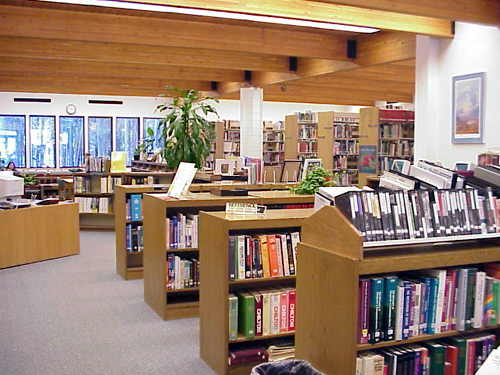 قِرَأةُ الْيَوْمِ (আজকের পাঠ )
الدَّرْسُ العاشر (২য় পাঠ)
الاسماء المشتقات
لِلصَّفِ السَّادس مِنَ الدَّاخِلِ (দাখিল ষষ্ঠ শ্রেণি)
طَلَبَةُ الْعِلْمِ قَبْلَهُ  (পূর্ব জ্ঞান যাচাই)
اَلْمُقَدَّمَةُ الْقِرَأةُ  (উপস্থাপনা)
ان اكرمكم عند الله اتقاكم -
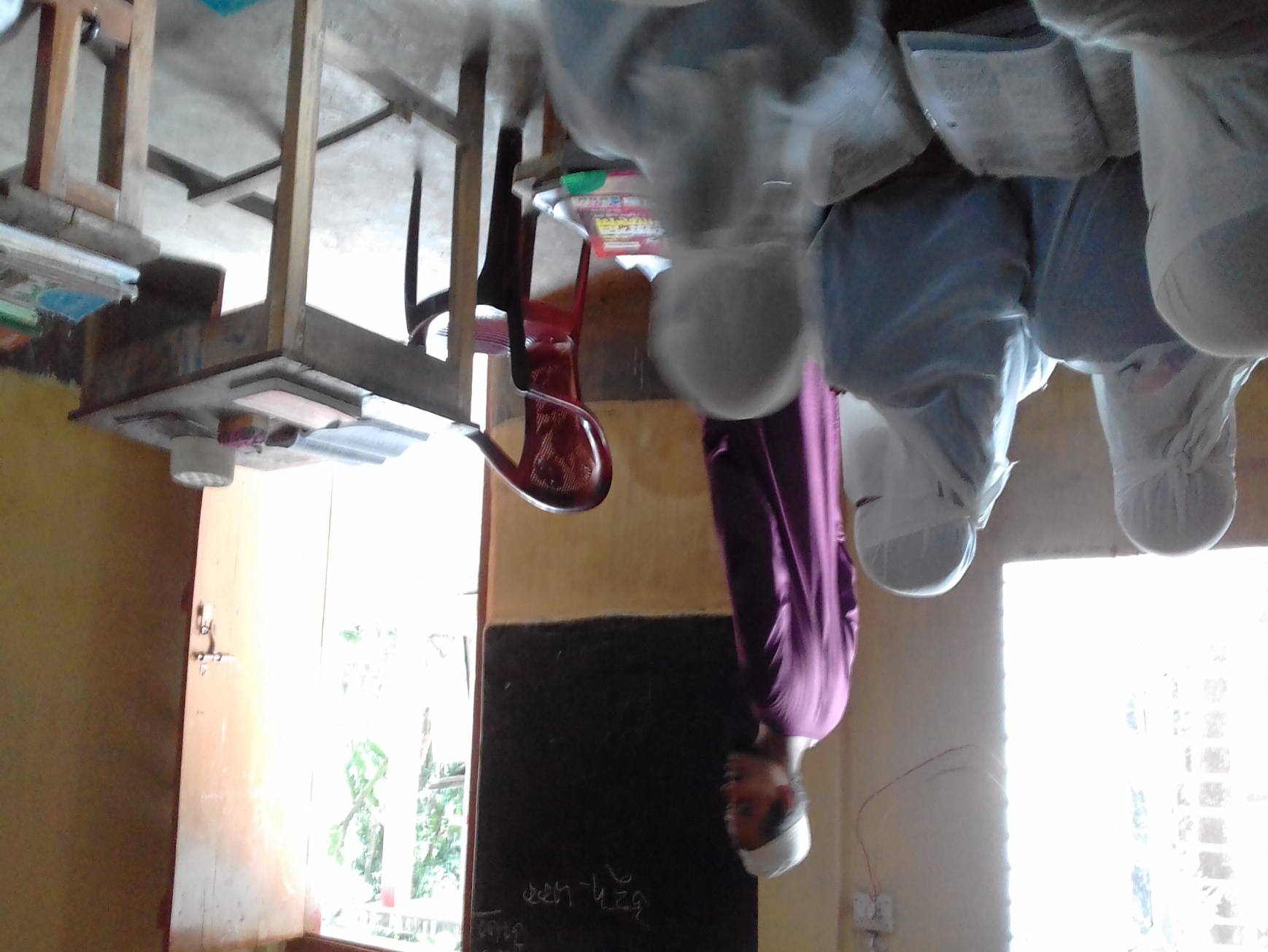 نَتِيْجَة ُالدَّرْسِ (শিখন ফল)
ان يقول الطلاب من هذا الدرس – 
(এ পাঠ থেকে শিক্ষার্থীরা বলতে পারবে)
 1- ان يبين الطلاب منه فى اسم فاعل -  
2- ان يبين الطلاب منه فى اسم مفعول -  
3- ان يبين الطلاب منه فى اسم الظرف -  
4- ان يبين الطلاب منه فى اسم اله -  
5- ان يبين الطلاب منه  اسم التفضيل -
اِسْتِحْضَارُ الْقِرَأةِ (পাঠ উপস্থাপনা)
فاعل – فاعلان – فاعلون – فاعلة -  فاعلتان – فاعلات -
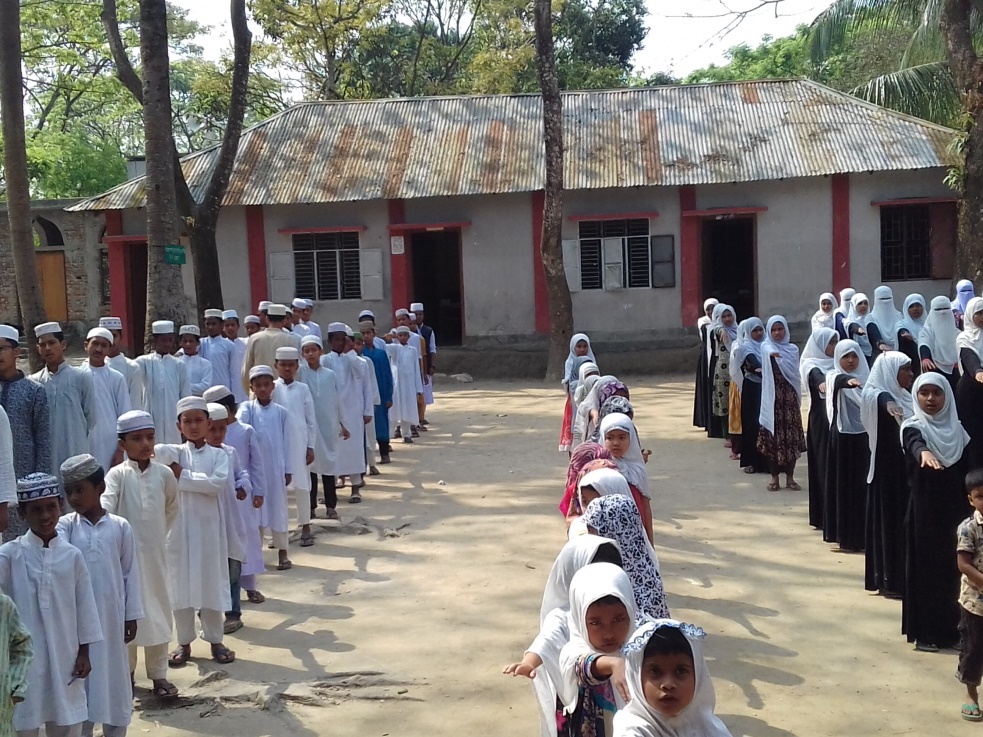 مفعول – مفعولان – مفعولون – مفعولة - مفعولتان مفعولات -
افعل – افعلان – افاعلون – افاعل - فعلى – فعليان – فعل – فعليات -
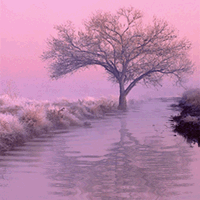 اَلْعَمَلُ الْمُفْرَدُ (একক কাজ)
اخرجوا تقسيم اسماء المشتقات ؟
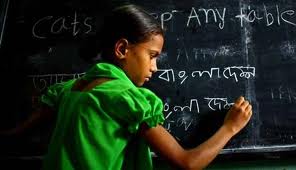 اَلْعَمَلُ الْمُثَنَّى (জোড়ায় কাজ)
بينوا كيف وضع اسم التفضيل ؟
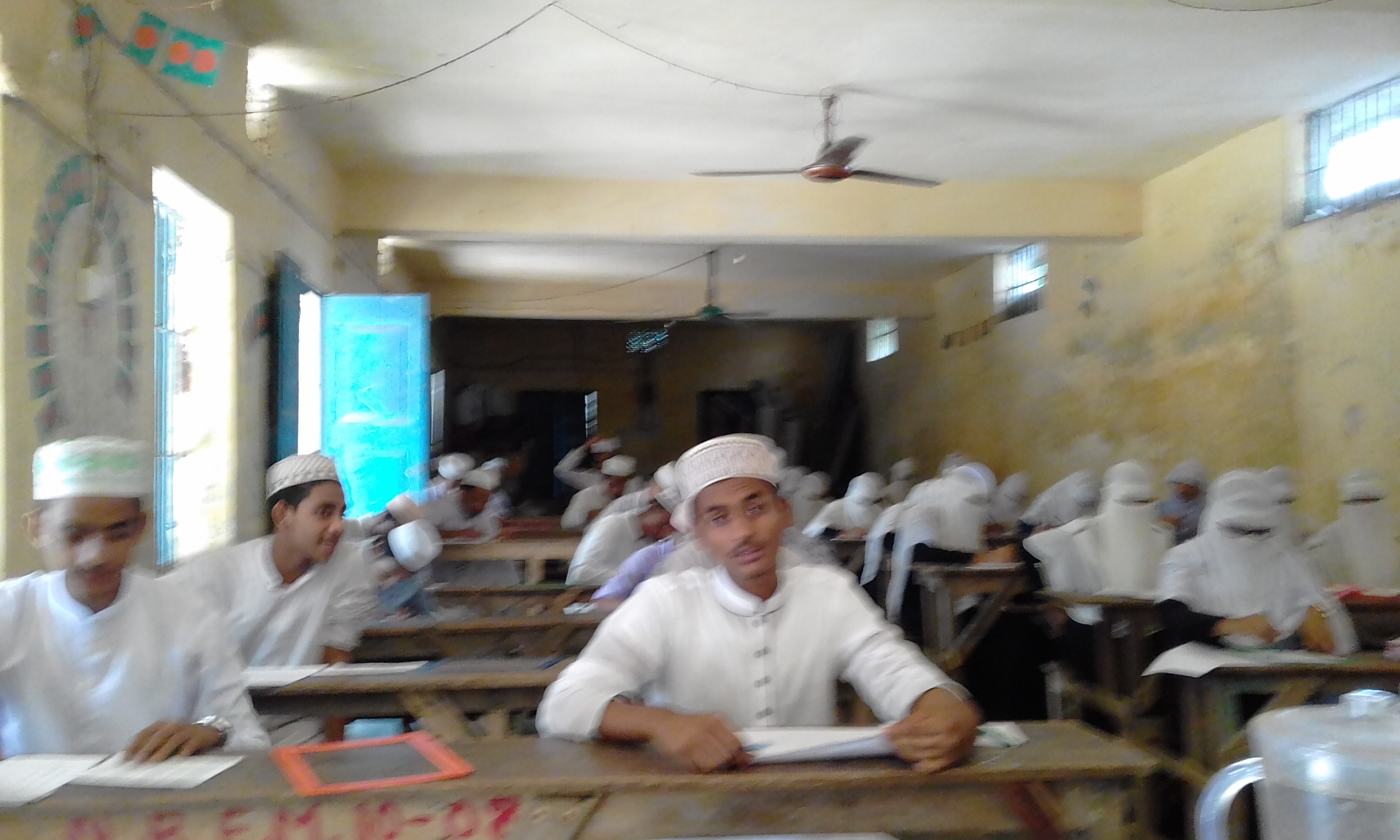 اَلْعَمَلُ الْاِجْتِمَاعِ (দলীয় কাজ)
استخرجوا وضع اسم الظرف ؟
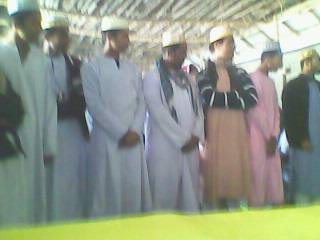 اَخِيْرُ الدَّرْسِ (সার সংক্ষেপ)
1- تكشف منه فى اسم فاعل -  
2- تكشف منه فى اسم مفعول -  
3- تكشف منه فى اسم الظرف -  
4- تكشف منه فى اسم اله -  
5- تكشف منه اسم التفضيل -
اَلْاِمْتِحَانُ الدَّرْسِ (পাঠ মূল্যায়ন)
صرف اسم الفاعل و المفعول والتفضيل من الالفاظ التالية :– 
الطلب – الكتابة – السمع – الدخول – النصر – الفتح – الكرامة -
اَلْوَاجِبُ الْمَنْزِلِىْ (বাড়ির কাজ)
استخرجوا الصيغة و البحث و المعنى من افعال التالية : - 
مفتاح – معراج – مسواك – مصعد – مضربة – مساجد – سامع -
شُكْراً وِدَاعاً(ধন্যবাদ  ---  বিদায়)فَرَغْتُ الدَّرْسَ لَلْيَوْمِ الْاَنِ مِنْ صَفِّكُمْ خَيْراً
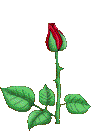 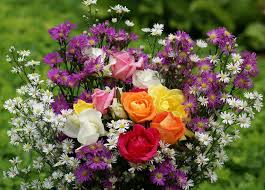